Constructing a long-term record of cloudiness from SBUV radiances using EPIC
Clark J Weaver			Earth System Science Interdisciplinary Center
Dong Wu 				Climate and Radiation Branch GSFC
P. K. Bhartia		 	Atmospheric Chemistry and Dynamics Branch GSFC
Gordon Labow			SSAI 
David Haffner			SSAI
Cloud Feedback Model Intercomparison Project (CFMIP)
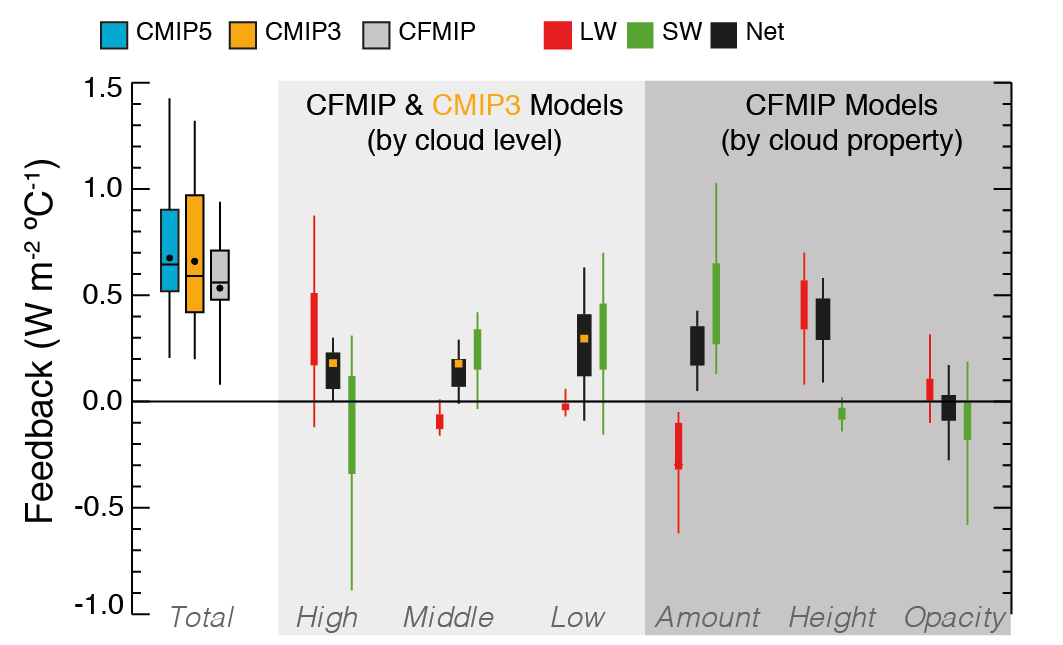 SW
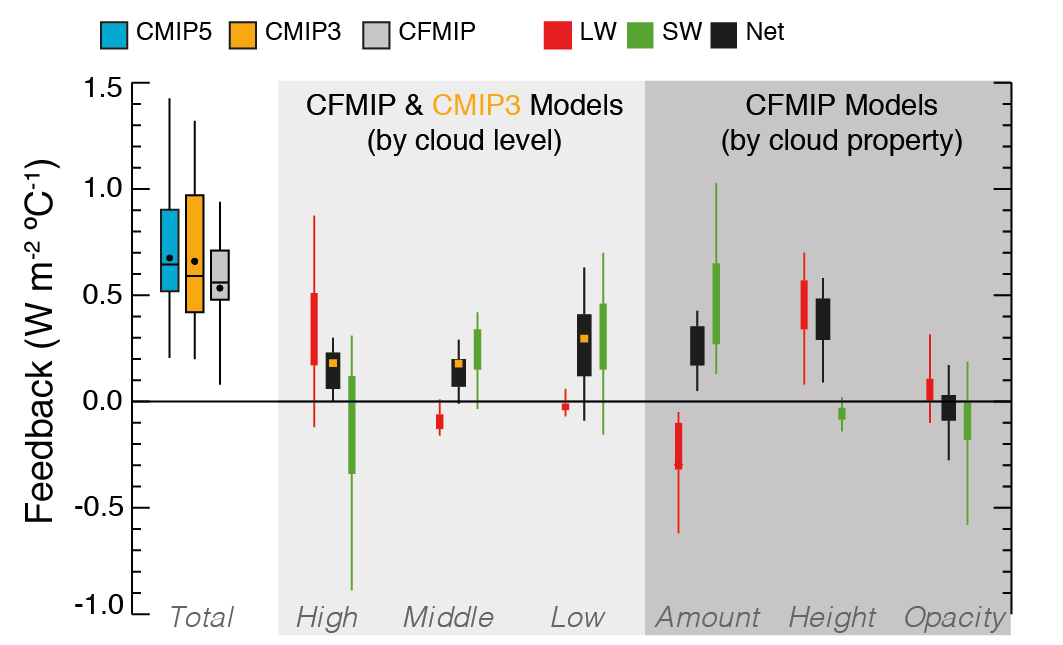 Clouds accelerate 
warming by GHG
Clouds moderate 
warming by GHG
IPCC AR5 Chapter  7 Summary …
… despite modest improvements there remain significant errors in the model simulation of clouds. There is very high confidence that these errors contribute significantly to the uncertainties in estimates of cloud and hence the spread in climate change projections reported.
[Speaker Notes: We hope to reduce the error bar in the SW cloud feedback. This value ranges from almost zero to 1 Watt m2 per degree C of global warming. 
Longterm consistent cloud data records are important for understanding cloud climate feedbacks. UV provides a unique coverage and sensitivity to clouds that are in the middle troposphere.]
Currencies
Lambertian Equivalent Reflectance - LER
Cloud=0-90 RU
Reflectance of lambertian surface on earth surface consistent with observed
Radiances after rayleigh scattering of atmosphere has been removed
Cloud Optial Depth - COD
Retrieved COD from observed intensities
     Using precalculated Look-up-tables VLIDORT 2.7  
Assume C-1 water cloud 
Cox-Munk sea-water BRDF
		New GISS Version 2.7a
		Climatological Chlorophyll 
		GMAO wind-speeds.
LAND
Reflectance = 2-4 RU
OCEAN
Reflectance = 5-8 RU
[Speaker Notes: Currencies used in this study are LER and COD]
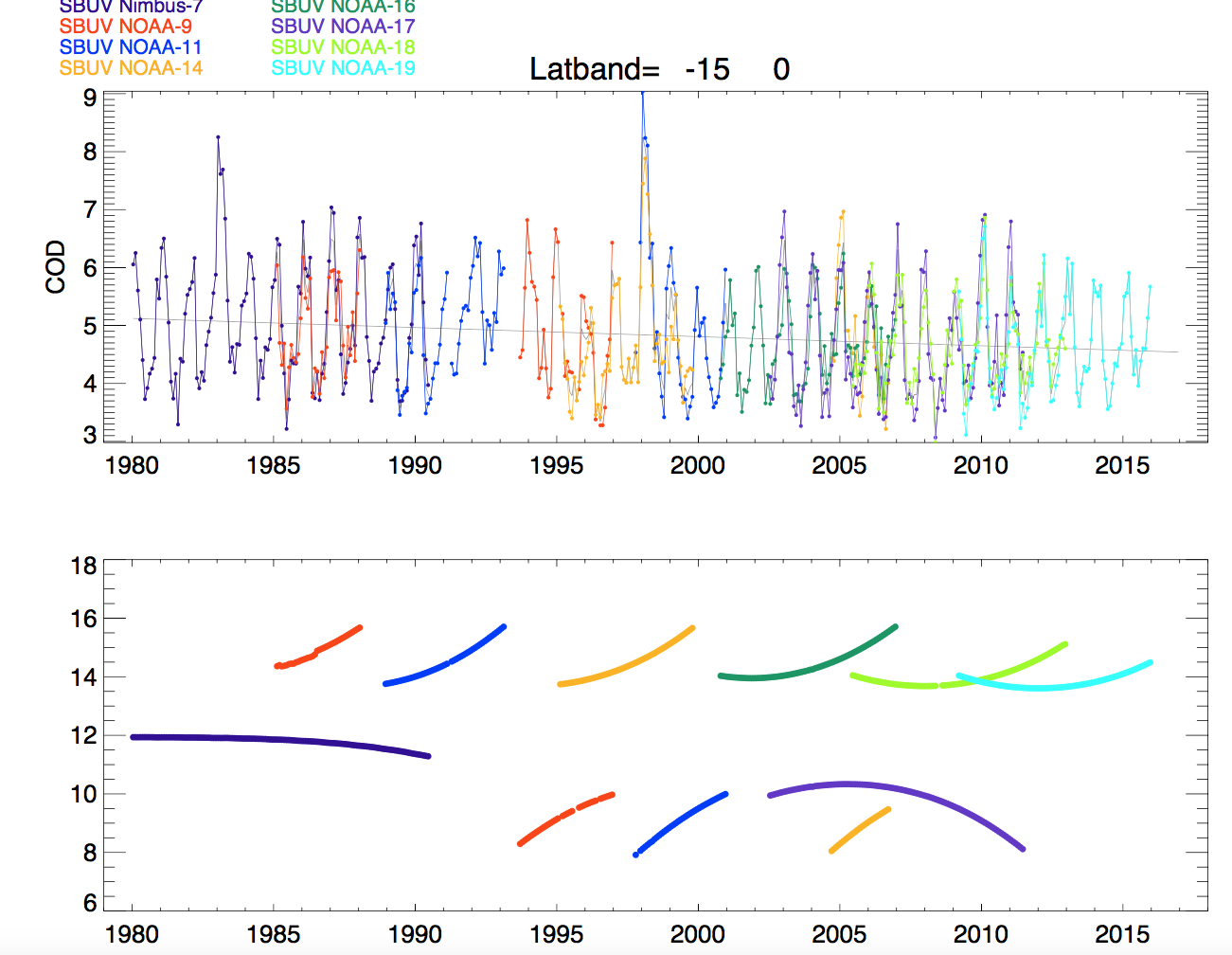 Noon adjusted COD
Local Time
Hours
[Speaker Notes: Some latitude bands look great. 
One indication that our COD calculation is in error is that (go back to slide 10) many of the diurnal cycles away from the statocu areas are peaked and symetric around noon time.
Suspect that our C-1 water cloud model or the Cox Munk is not adequate 

So ..]
Antarctic Calibrated SBUV Intensities 
(from N-values
331 & 340nm )
Lambertian Equivalent Reflectivity
[Speaker Notes: Initial studies done by Jay Herman used LER as currency – but difficult to compare with climate models, 
Does not adequately represent cloud-free scenes over Ocean.
Does not adequately acount for cloud BRDF]
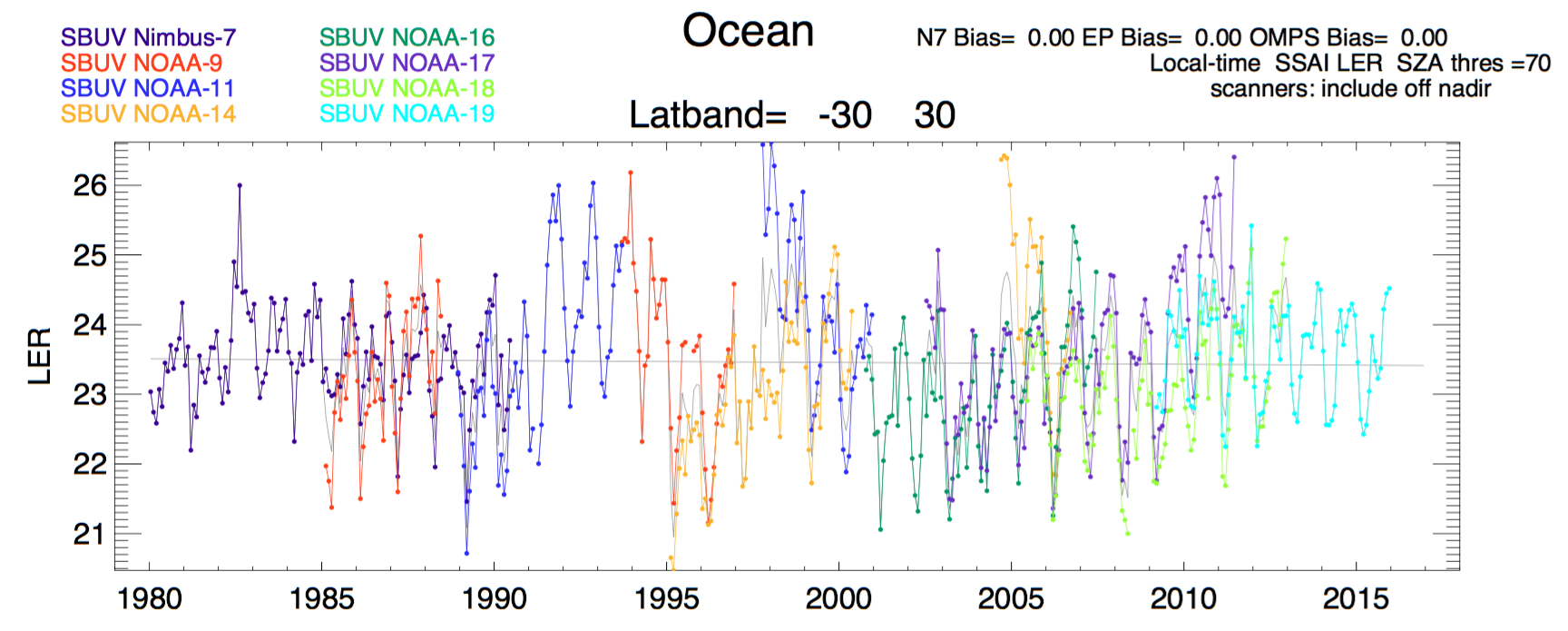 LER
Local Time
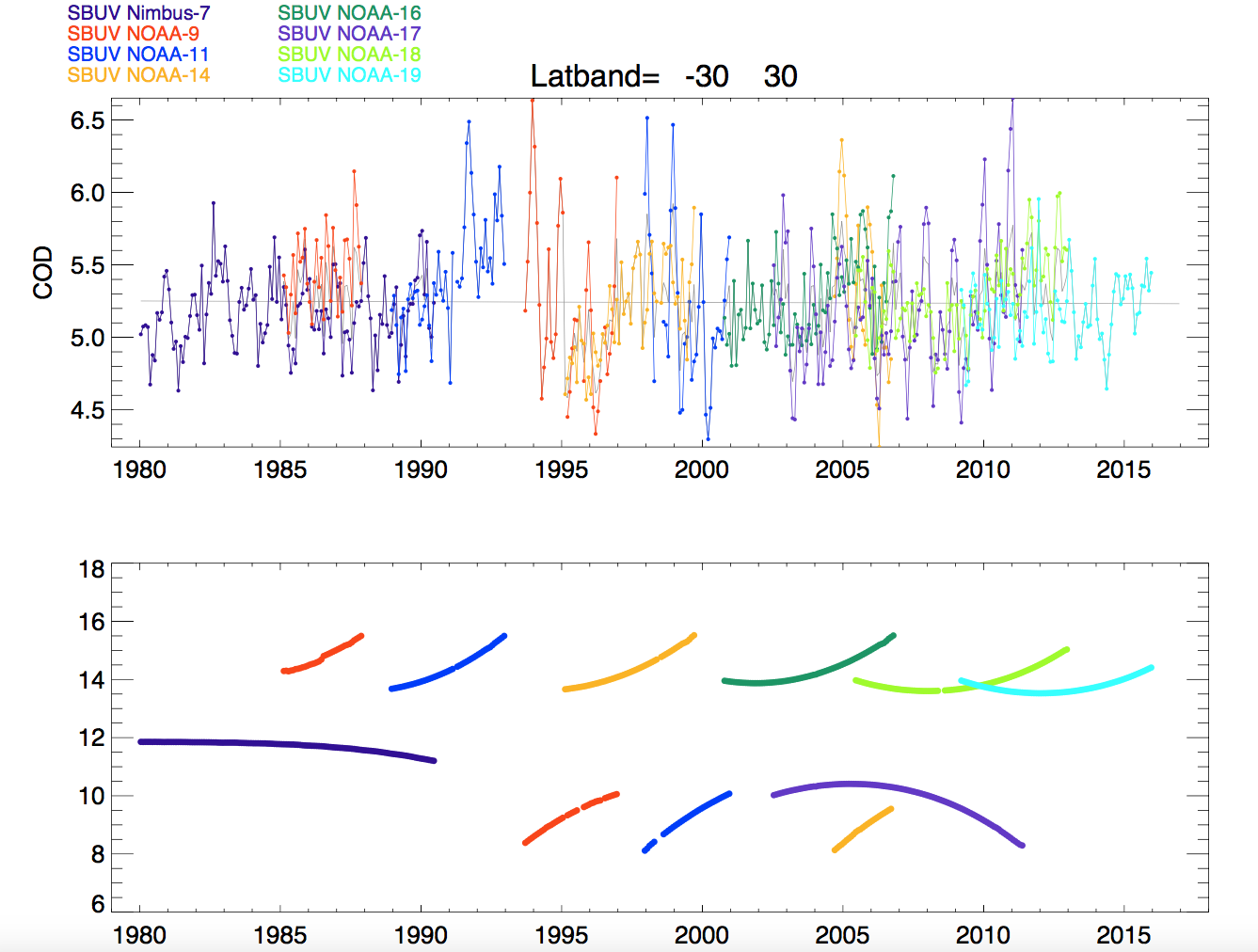 Hours
LER dependent on Local Time
Low midday values and higher ones in morning or afternoon
[Speaker Notes: LER for individual SBUV instruments starting in 1980 with Nimbus-7 and ending with NOAA-19.
Appears that there is a dependence between LER and Local Time:]
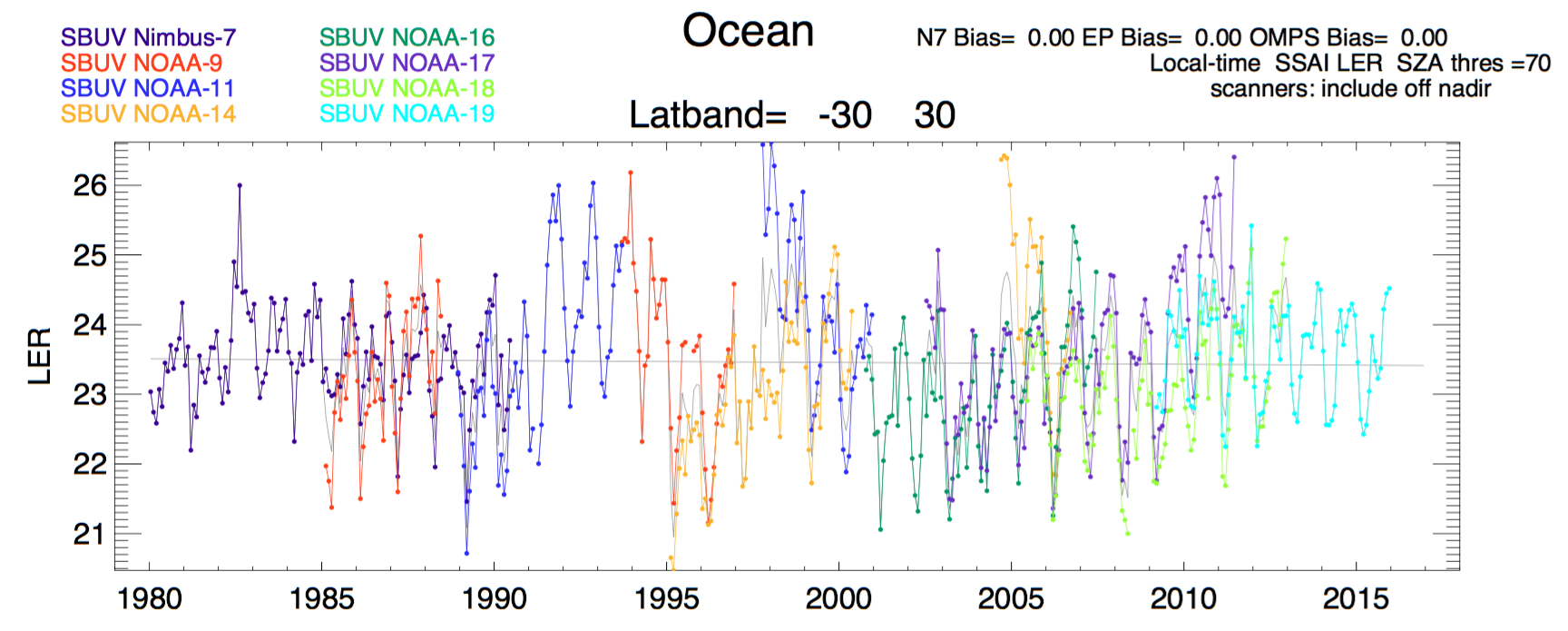 LER
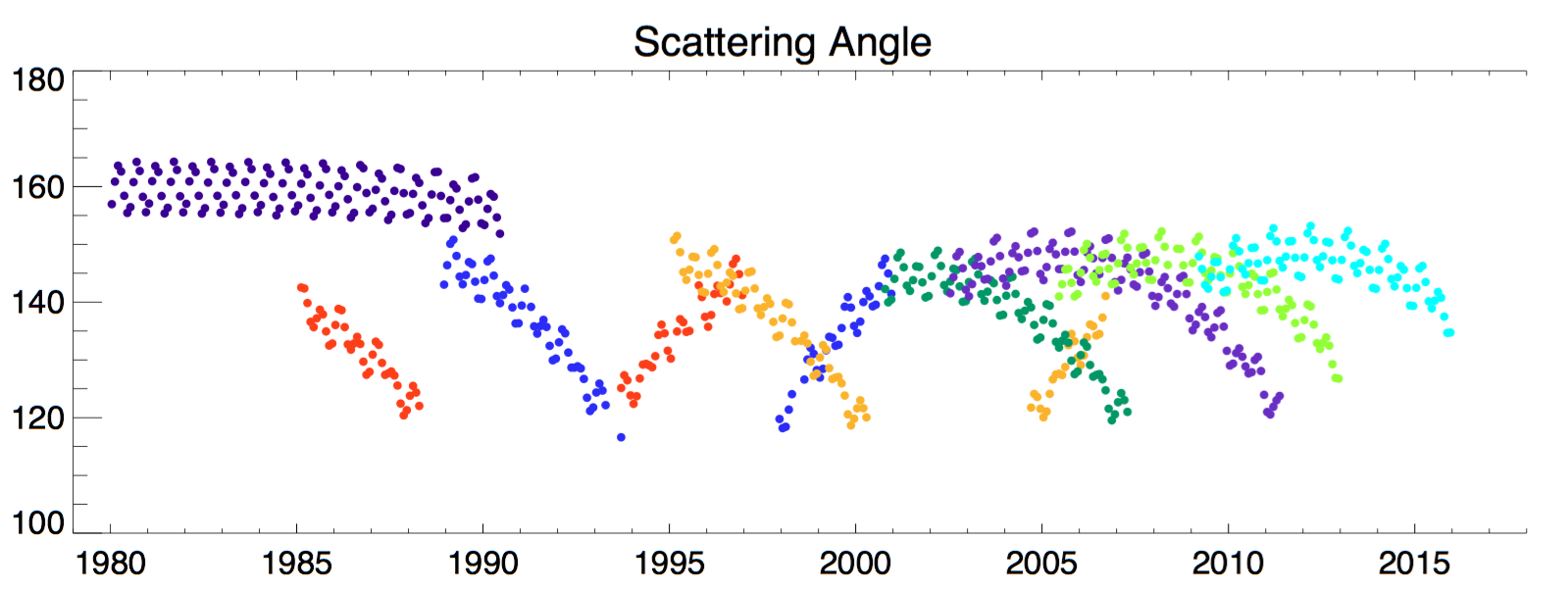 Scattering Angle
Degrees
OR …
LER dependent on Scattering Angle (180o = Backscatter)
[Speaker Notes: Or it could be a dependence between LER and satellite scan angle
Strong scattering (almost backscattering) associated with lower LER and lower scattering associated with higher LER]
Antarctic Calibrated SBUV Intensities 
(from N-values
331 & 340nm )
Lambertian Equivalent Reflectivity
SBUV
Diurnal cycle
Longterm Trend
Calibration Errors between SBUV instruments
Cloud Optical Depth
Adjustment to Noon-time
Cloud Optical Depth
[Speaker Notes: Our approach was to account for cloud BRDF by using using C-1 water cloud optical depth with Cox Munk ocean BRDF.
Account for cloud diurnal cycle by using combined statistics of all SBUV satellites.
Entanglement issues]
Antarctic Calibrated SBUV Intensities 
(from N-values
331 & 340nm )
Lambertian Equivalent Reflectivity
EPIC
Diurnal cycle
Cloud Optical Depth
Adjustment to Noon-time
Cloud Optical Depth
[Speaker Notes: Our approach was to account for cloud BRDF by using using C-1 water cloud optical depth with Cox Munk ocean BRDF.
Account for cloud diurnal cycle by using combined statistics of all SBUV satellites.
Entanglement issues]
ISCCP Climatological COD Mean Annual
Ocean        Lat: 20o to 15o S
Climatological COD 4.5-6.0
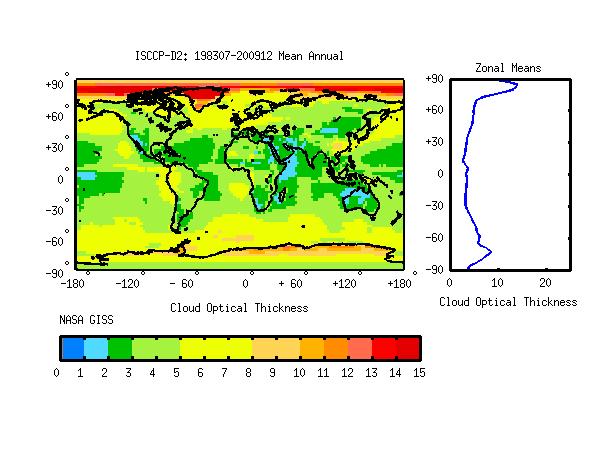 Feb March April
Number
Samples
Mean COD
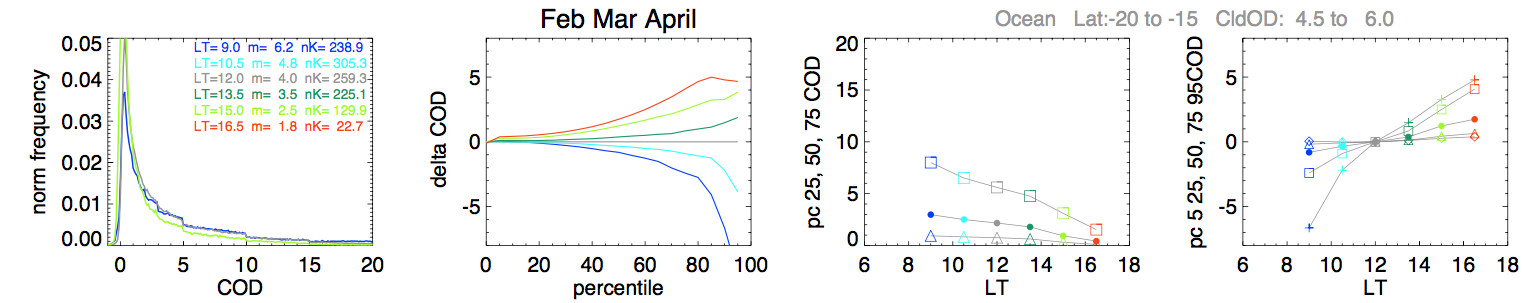 Local time
AM
PM
ISCCP COD Mar April May
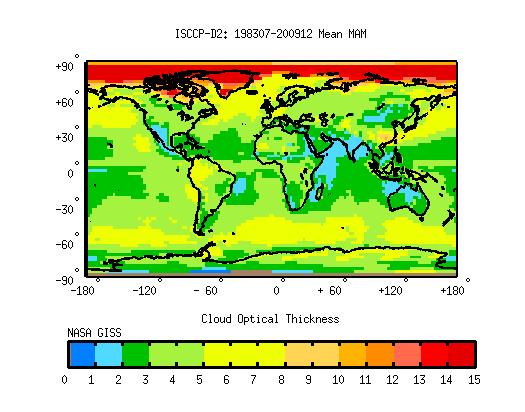 Frequency of low COD is highest in afternoon
Mean daily COD about 4, consistent with ISCCP
[Speaker Notes: We divide the earth into 5 degree latitude bands and then further divide them by climatological COD from ISCCP. 
So here we consider only the COD from 4.5-6   i.e. yellow to light green areas where there are Stratocumulus clouds off the coast of SA and Africa.
It’s a crude attempt to separate the higher altitude towering cumulus from the low level stratocumuls clouds

Construct a frequency distribution of COD at different local times for area]
Ocean  Lat: 20o to 15o S
Climo COD 4.5-6.0
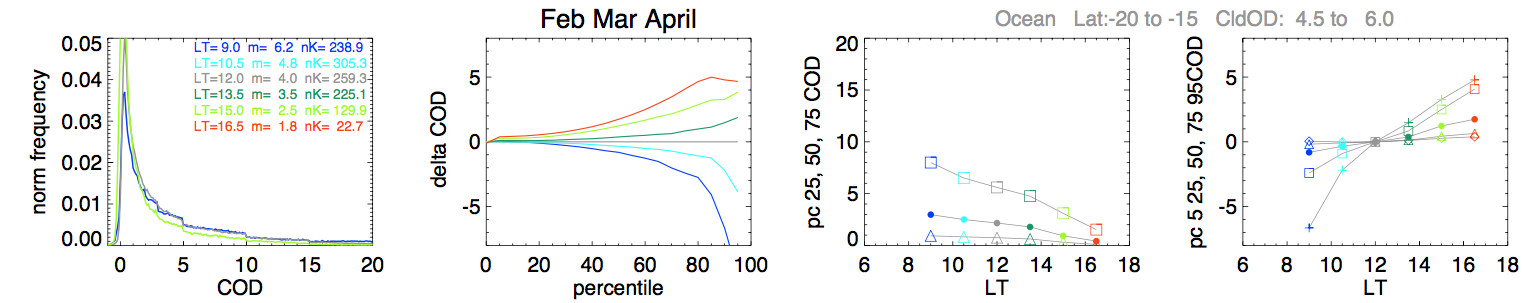 4:30pm
noon
Feb March April
9am
Adjustment to local noon
COD by Percentile
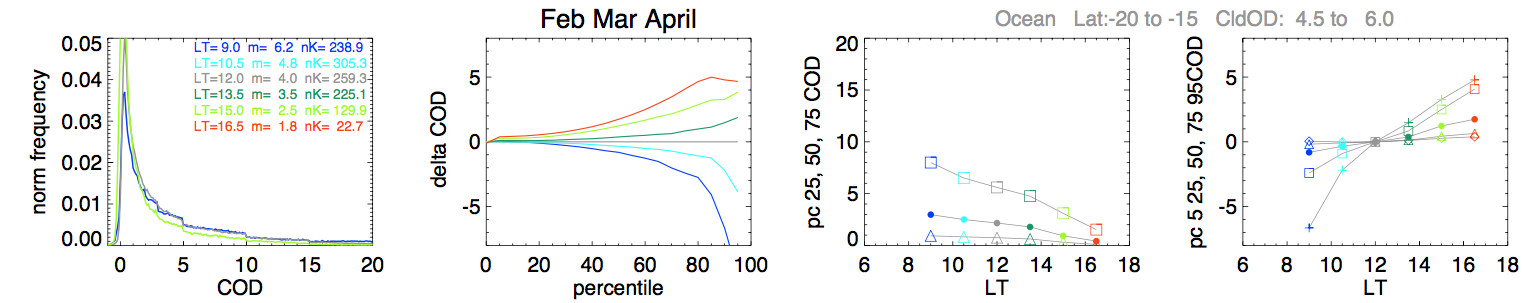 25th
Delta COD
50th
75th
75th
50th
90th
25th
Local Time
Local Time
For COD values at 50th percentile: 
for 9am observation time, reduce COD by 1
for 4pm observation time, add 1.5 COD
[Speaker Notes: From each time of day we generate a cumulative distribution – this yields COD values for different percentile bins.
So at 9am …. But at 4:30 
After Adjustment to local noon the frequency distribution should be close to the local noon observed frequency distribution]
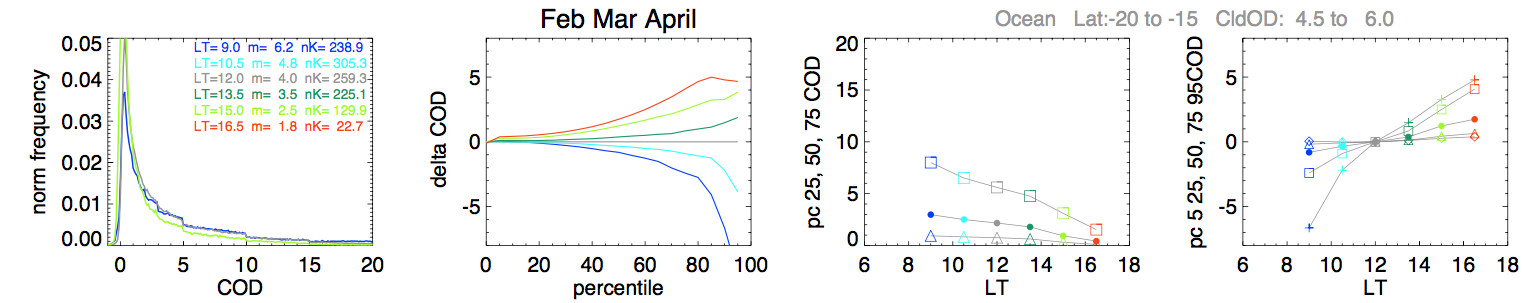 75th
50th
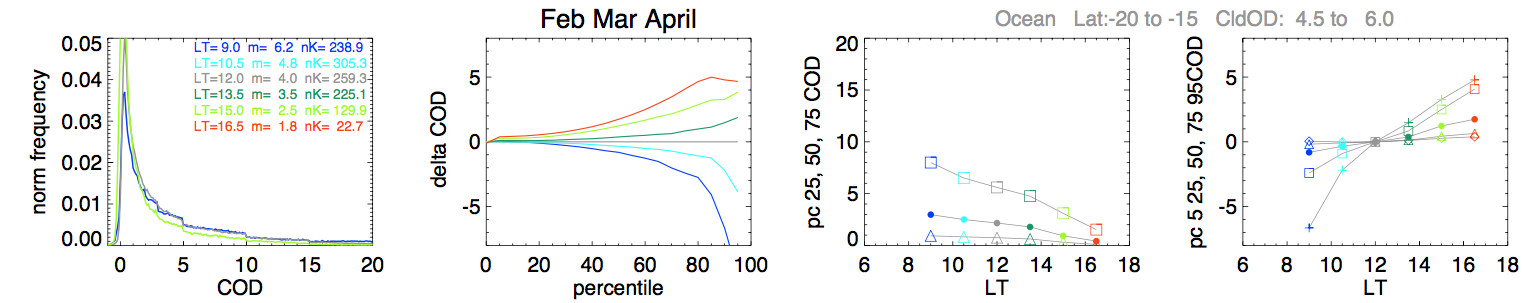 25th
Thinner Clouds in March-May
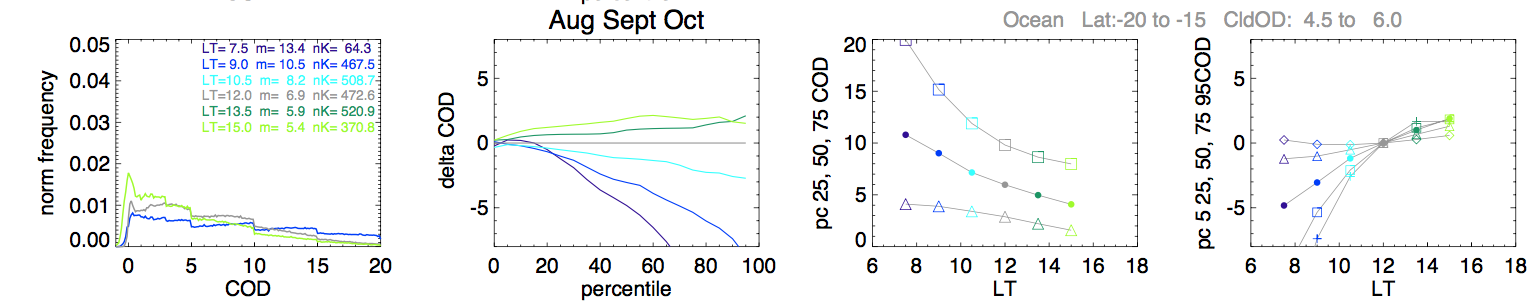 ISCCP COD Sept Oct Nov
ISCCP COD Mar April May
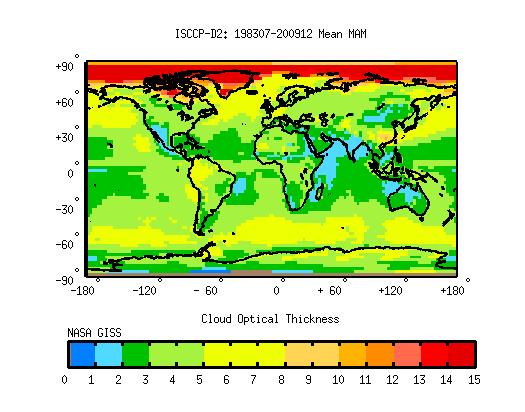 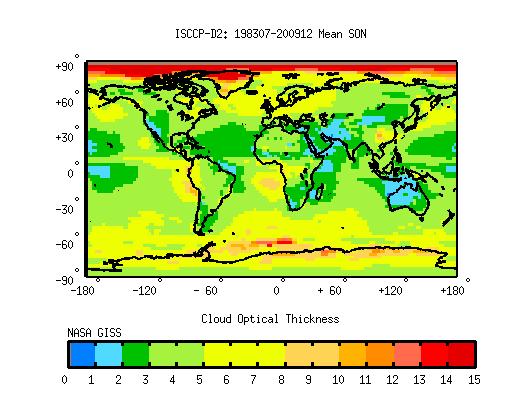 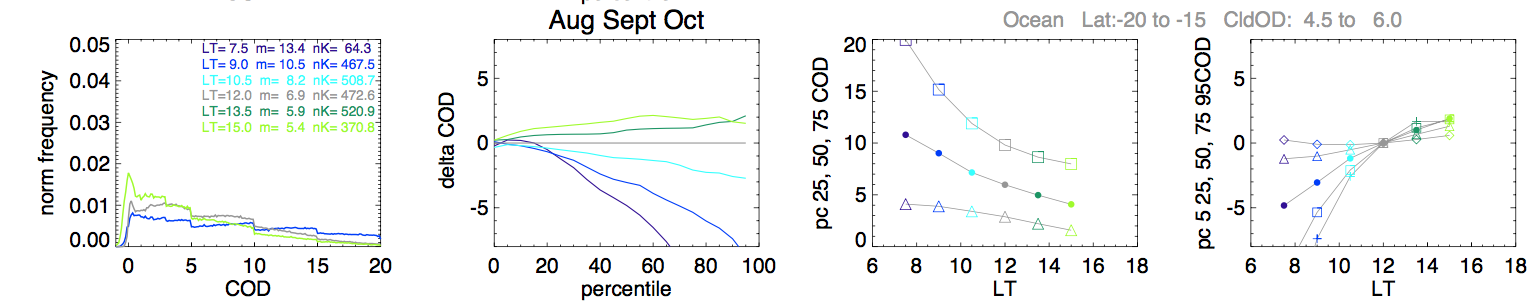 Thicker Clouds in Sept-Nov
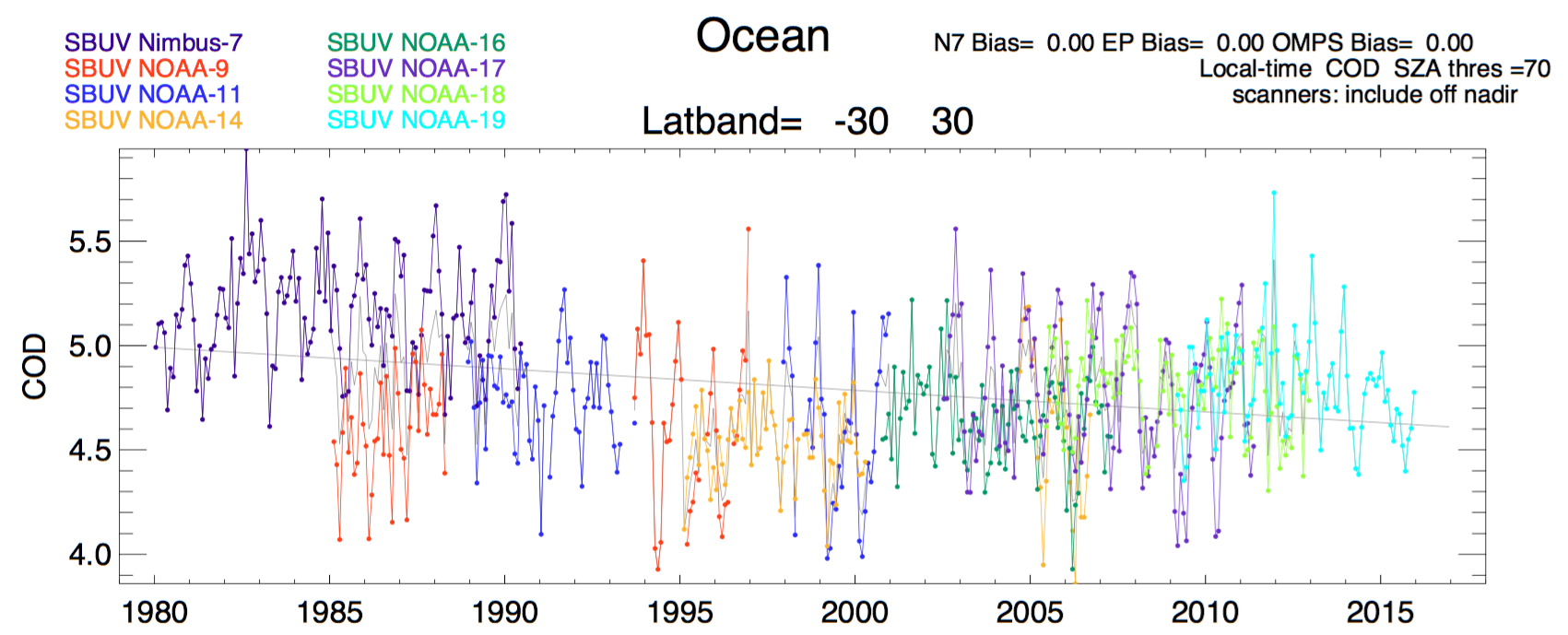 COD
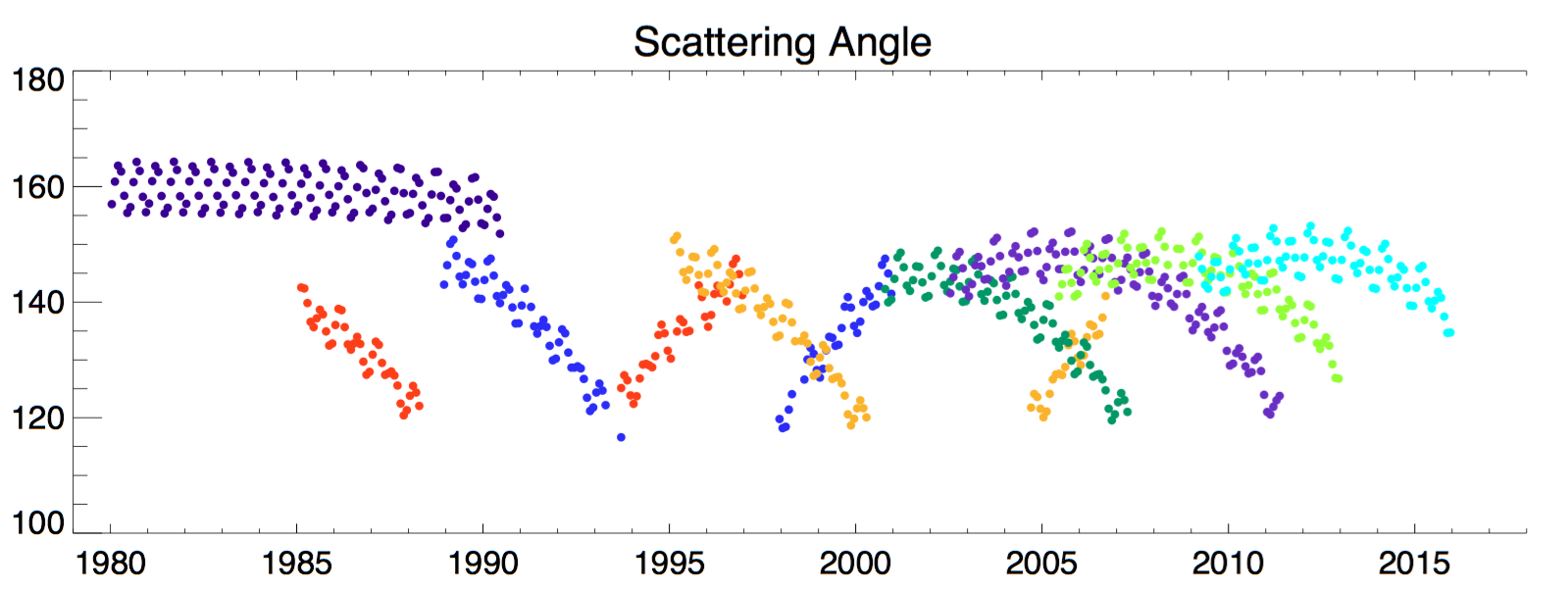 Degrees
[Speaker Notes: The C-1 cloud /  CoxMunk ocean BRDF seems to remove much of the scattering angle dependence that we saw with the LER.]
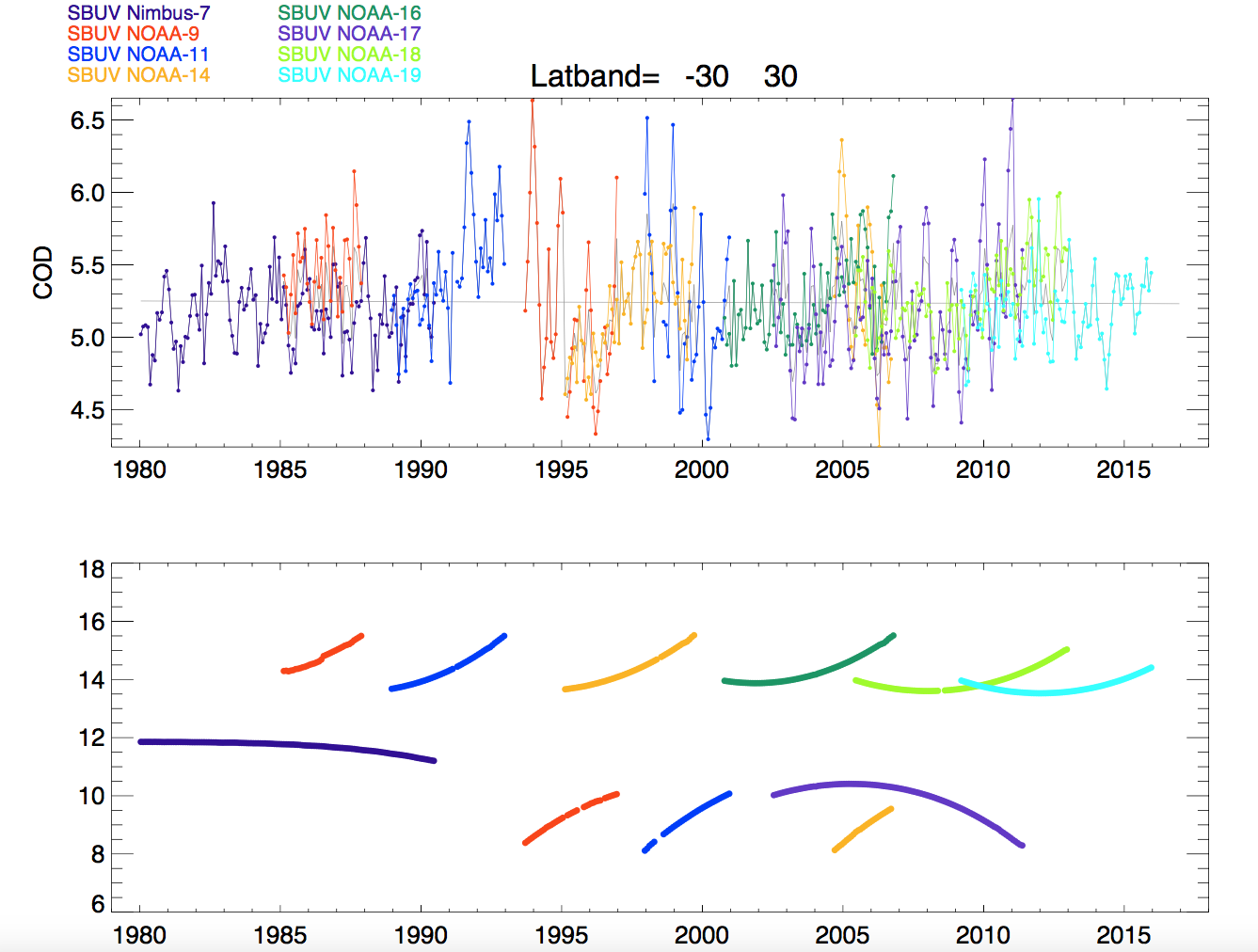 Noon adjusted COD
Local Time
Hours
[Speaker Notes: COD that has been adjusted to noon-time values based on the EPIC statistics. 
Not pleased with this result because the dependence with Local time or Scattering angle has reappeared 

One indication that our COD calculation is in error is that (go back to slide 11) many of the diurnal cycles away from the statocu areas are peaked and symetric around noon time.
Suspect that our C-1 water cloud model or the Cox Munk is not adequate]
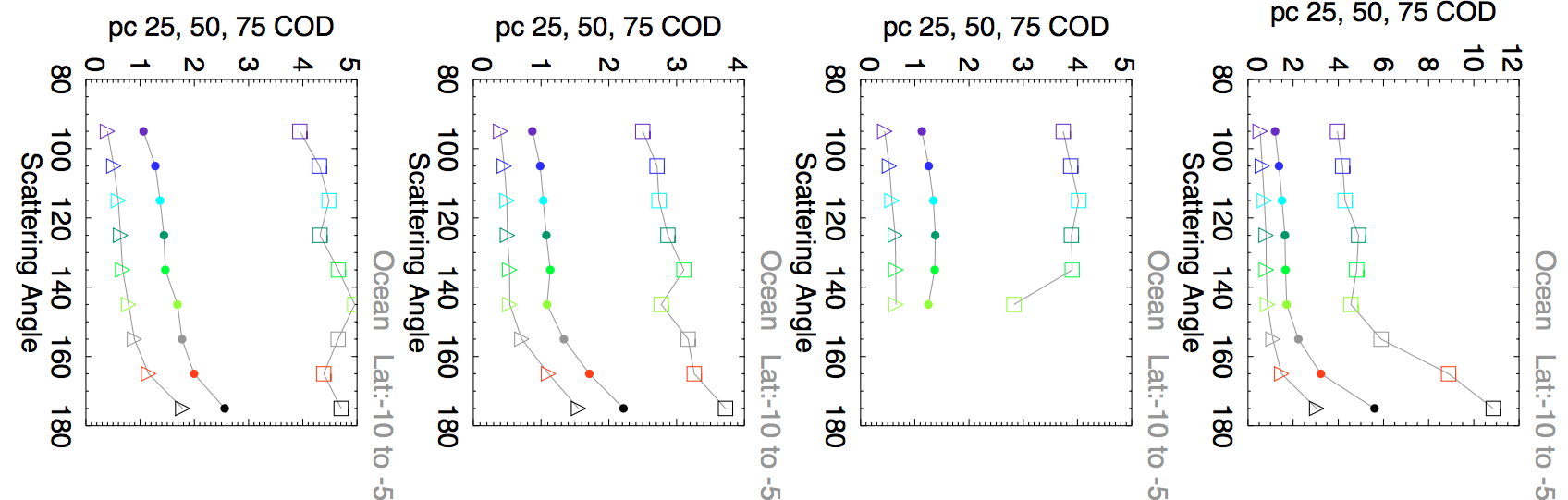 Ocean        Lat: 0o to 5o N
Climatological COD 0.0-3.0
Ocean        Lat: 10o to 5o S
Climatological COD 0.0-3.0
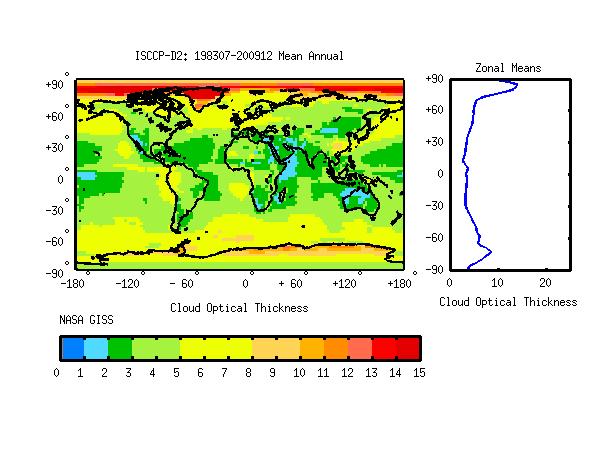 Feb March April
Feb March April
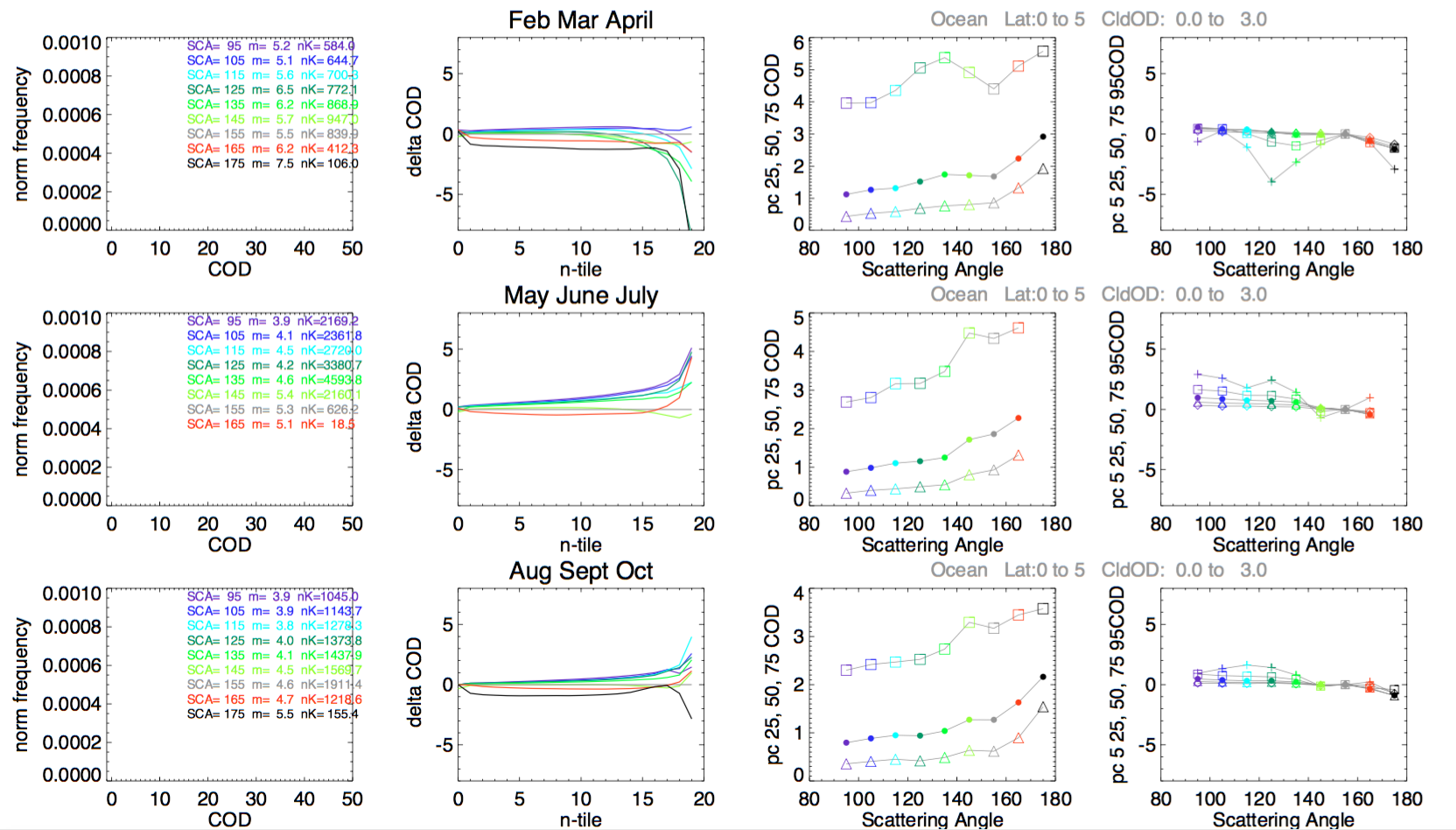 75th
50th
25th
Glint
Aug Sept Oct
May June July
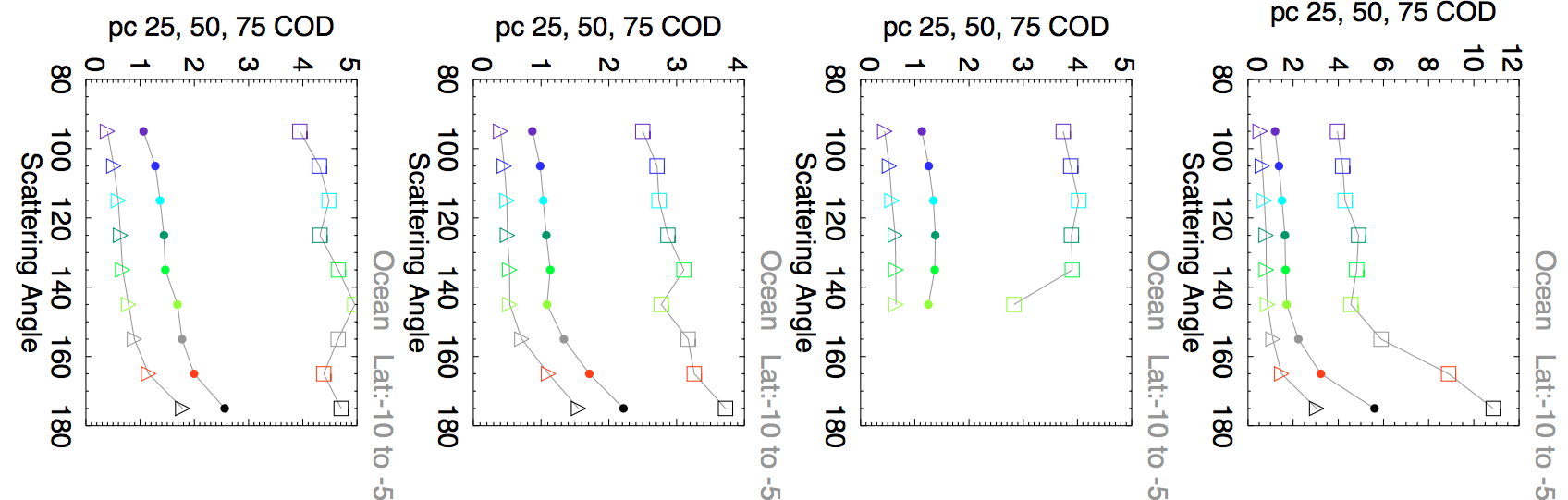 Aug Sept Oct
Nov Dec Jan
[Speaker Notes: Showing percentile binned by Scattering Angle instead of diurnal cycle using the EPIC data.
As we move closer to glint conditions the COD increases by 1 COD unit.]
No Conclusions, but …
Correcting diurnal sampling and scanning sampling biases is critical to generating a consistent cloud dataset. 

DSCOVR has provides invaluable observations towards this correction.
Backup Slides
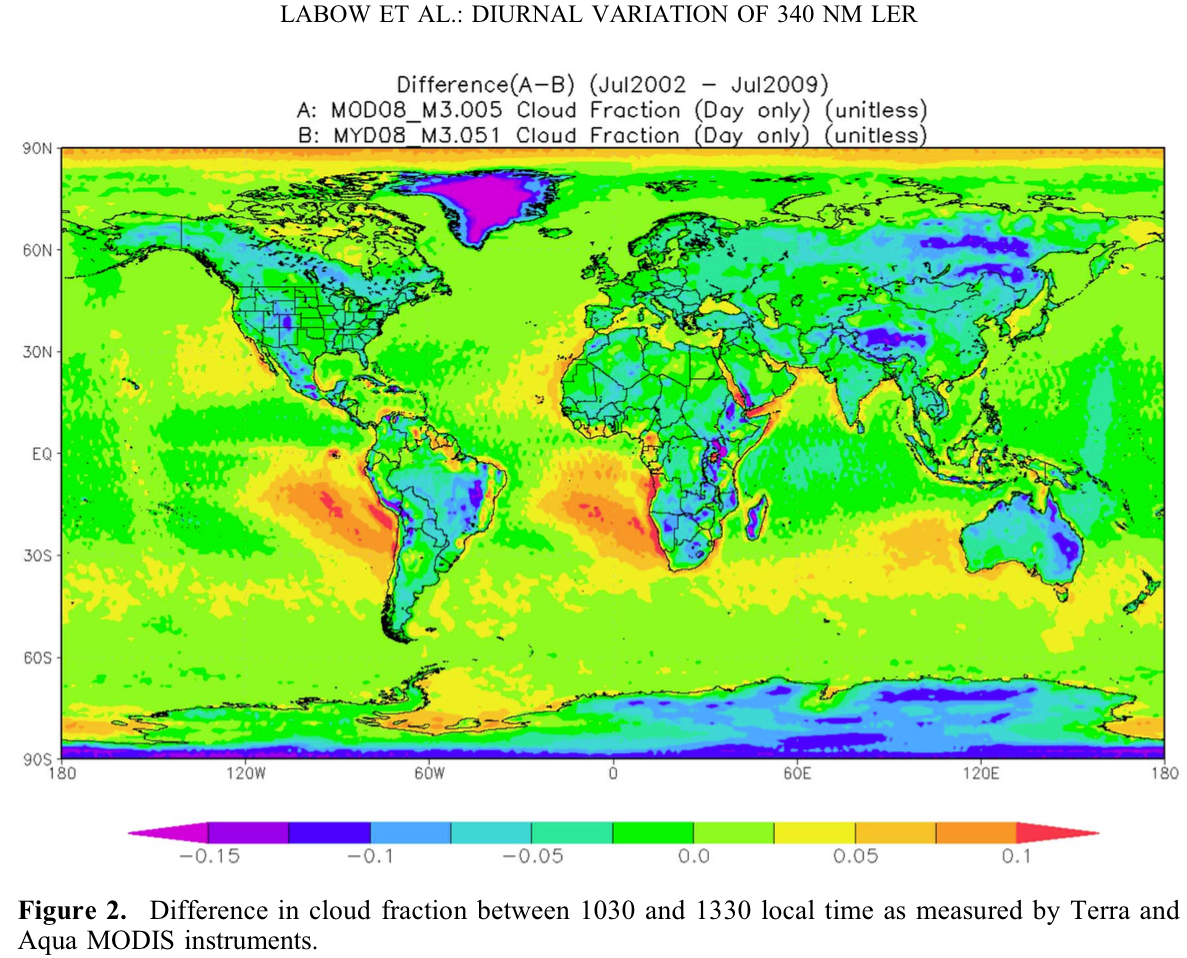 Antarctic Calibrated SBUV Intensities 
(from N-values
331 & 340nm )
Lambertian Equivalent Reflectivity
Cloud Optical Depth
Adustment to
155o Scattering Angle
EPIC
EPIC
Cloud Optical Depth
Adjustment to Noon-time
Cloud Optical Depth
[Speaker Notes: That was from Nimbus 7, Here is a time-line of all the other SBUV instruments we will use in this study.]
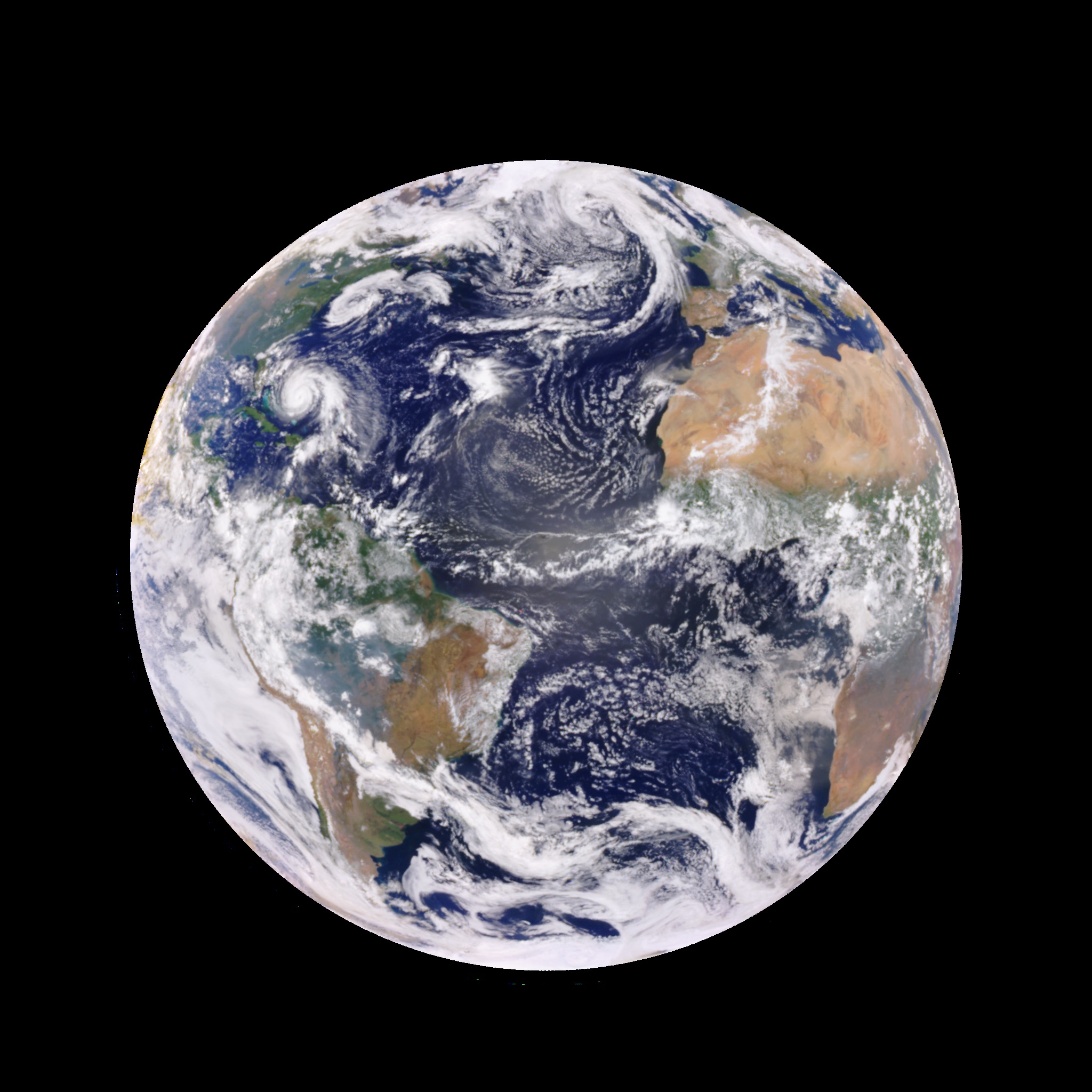 Sept 23, 2017
Early Morning
epic_RGB_20170923133137
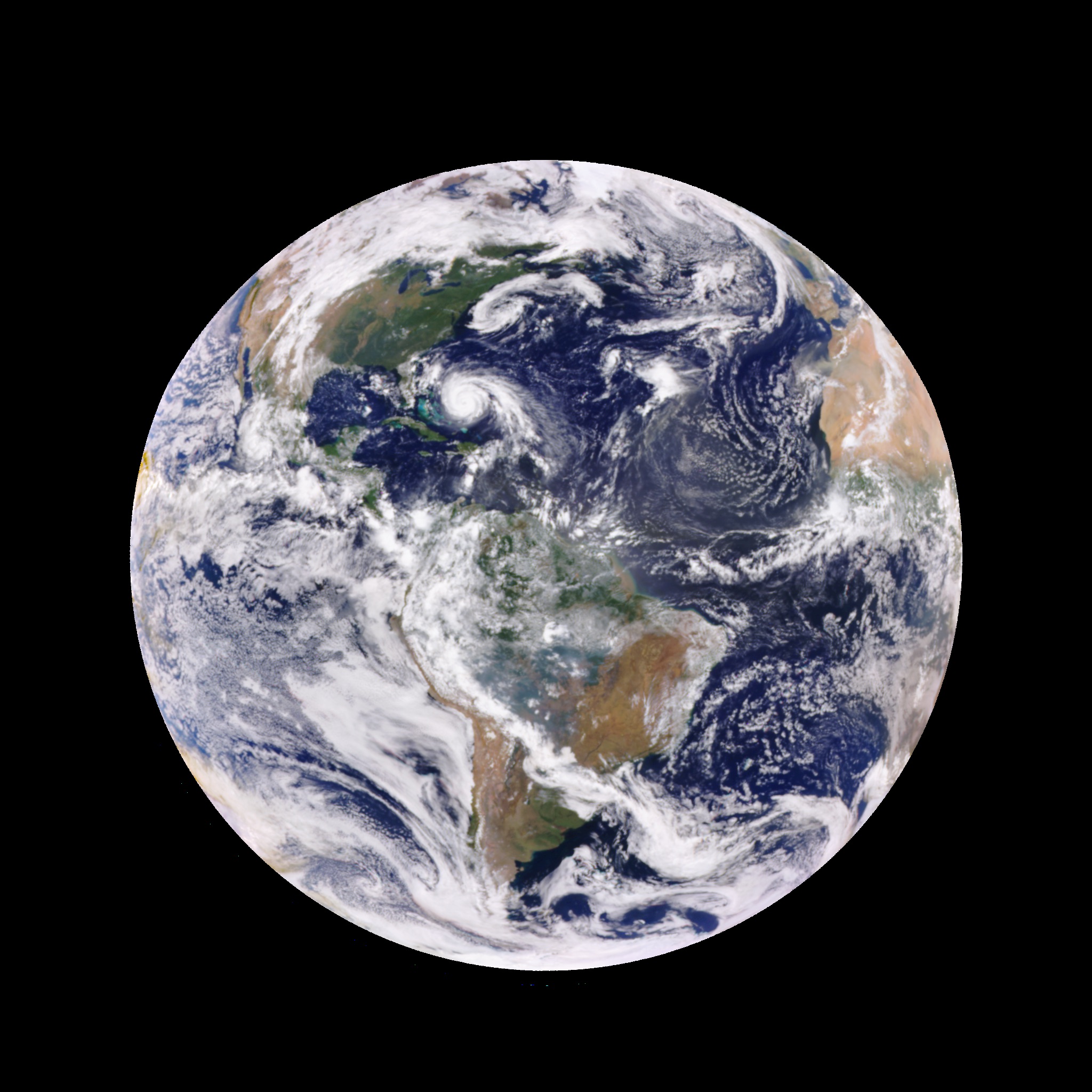 Sept 23, 2017
Late morning
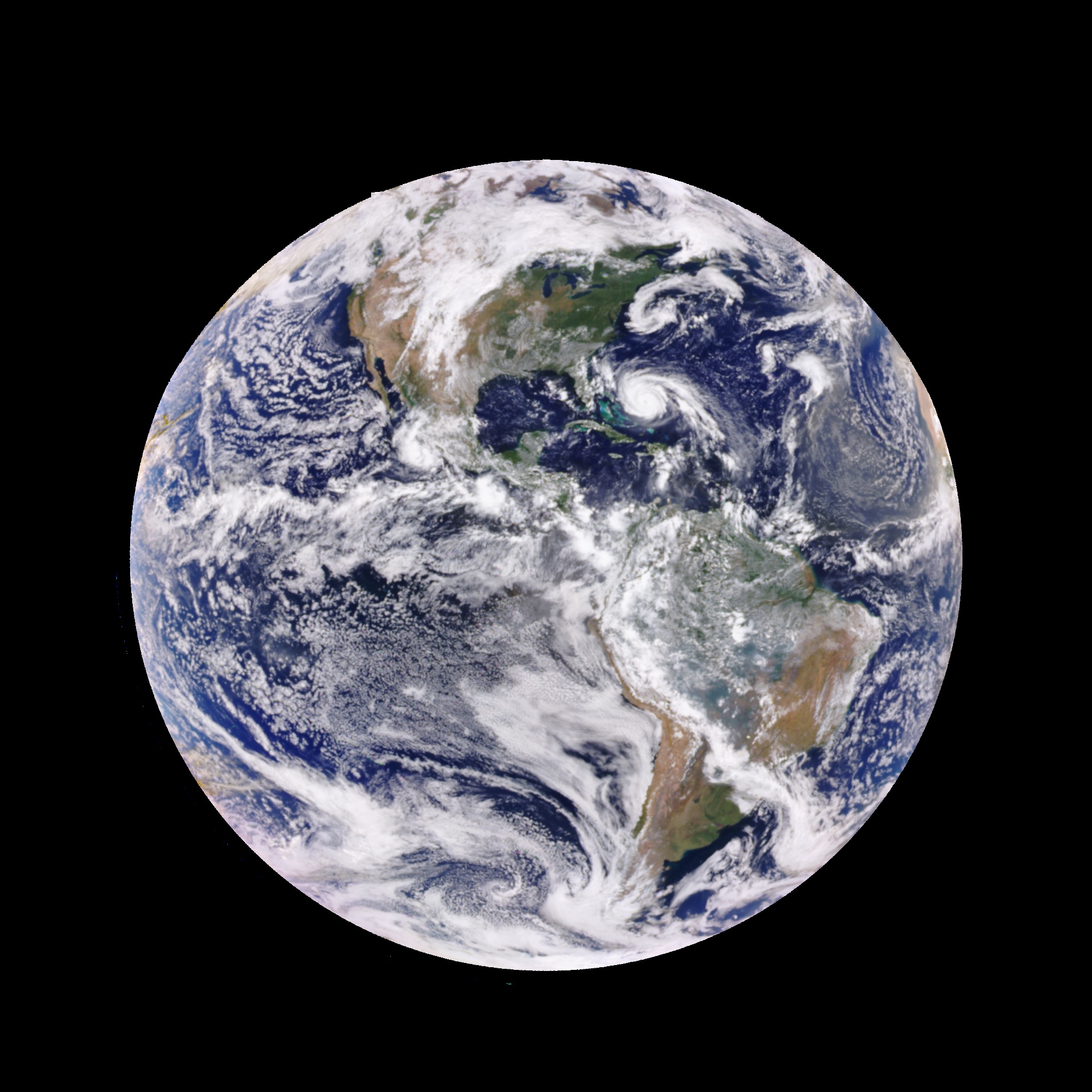 Sept 23, 2017
Early Afternoon
epic_RGB_20170923170743
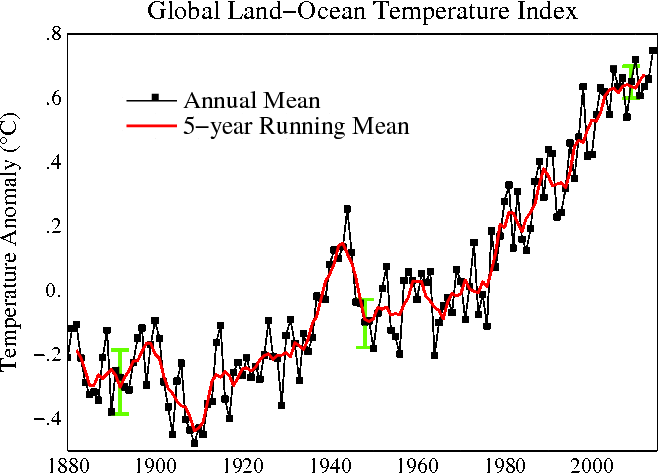 CERES
Nimbus-7
Nimbus-4
[Speaker Notes: Here is a 1987 paper written by our own Tom Eck and PK …]
UV - 340 nm 
Upwelling radiances
Cloud: 90 RU
Rayleigh 
Scattering
SNOW & ICE
LAND
Reflectance = 2-4 RU
OCEAN
Reflectance = 5-8 RU
[Speaker Notes: Compenents of UV-340 nm upwelling radiation 
Clouds
Snow and Ice
Rayleigh
Land and Ocean – low albedo]
UV - 340 nm 
Lambertian Equivalent Reflectance
Cloud: 90 RU
LER  Removes Rayleigh Scattering
LAND
Reflectance = 2-4 RU
OCEAN
Reflectance = 5-8 RU
[Speaker Notes: The UV quantity we actually start off with is the UV Lambertian Equivalent Reflectance – UVLER. 

From now on 340 nm

Remove Rayleigh and assume a lambertian surface .]